Lecture 7: Bitcoin System Overview
Parts of the Midterm project
Week 1 - Block and Blockchain structure
Week 2 - Miner
Week 3 - Network
Week 4 - Putting together a data blockchain
Week 5 - Transactions
Week 6 - State validation
Week 1 - Block structure
Merkle root of the list of transactions
Difficulty: Mining target
Timestamp: Local time when a block is mined
BLOCK HEADER
Parent hash
Nonce
Mining target
Timestamp
Merkle root
LIST OF TRANSACTIONS
Week 1 - Blockchain structure
0
0
If two chains have same length
Pick one randomly
1
1
Longest chain
7
Tip of the blockchain
3
2
3
5
4
4
6
7
7
Week 1 - Blockchain
It may be possible that block 7 was received before block 4 is received
Parent of block 7 is missing, we don’t know where to place block 7
Store it in an orphan block buffer, and process the block once its parent is received and processed
Orphan block buffer is of finite size, can you think of an attack?
Store stale blocks as they may lead to a  new longest chain
Most bitcoin clients trim the blocktree after every update with an updated checkpoint
0
0
1
1
3
3
2
4
4
Stale block
7
7
Week 2 - Mining
BLOCK HEADER (New block)
Parent hash(tip of blockchain)
Nonce
Mining target
Timestamp
Merkle root
Try different nonce in block header until,
Hash(block header) < Mining target
Equivalent to lottery due to uniform random output of Hash()
Mining target set by the protocol
Change timestamp, Merkle root(list of transactions) 
if all options of nonce are exhausted
(Coinbase transaction, all other transactions)
LIST OF TRANSACTIONS
Miner gets its mining reward through coinbase transactions
Coinbase transactions: Thin air -> Miner’s account (Public key)
Coinbase transaction will be different for different miners
Mining Difficulty
difficulty = difficulty_1_target / current_target
difficulty_1_target = (first 32 bits zero in a 256-bit number)
Updated every 2016 blocks (approx. 2 weeks)
ΔT = Time taken by last 2016 blocks (in mins)
New difficulty = Old difficulty * (2016*10/ ΔT)
Maintains Inter block arrival time average of 10 mins
Longest chain or chain with the most work? (Attacks?)
[Speaker Notes: A timestamp is accepted as valid if it is greater than the median timestamp of previous 11 blocks, and less than the network-adjusted time + 2 hours.]
Week 3 - Network
Implement a Block First node
Inv = NewBlocks(list of blockhash)
Getdata = getblocks(list of blockhash)
Block = Block header+ block content(transactions)
Block
Peers receive the block and validates it
Peers broadcast the block to other peers
Miner mines a block and sends it to its peers
Newblocks
getblocks
block
Do not need to implement peer discovery protocol
Create a d-regular topology and centrally feed peer addresses to each node
Week 4 - Putting together (Network + Blockchain)
If validation 
passed
Update blockchain and blockdb
Receive new block and check for block header validity
Validate transactions
Parent = tip of 
local blockchain
Stale block
Orphan block
State reorg
If parent exits in blockchain
Store in orphan block buffer
Update blockchain and blockdb
Week 5 - Transactions-UTXO
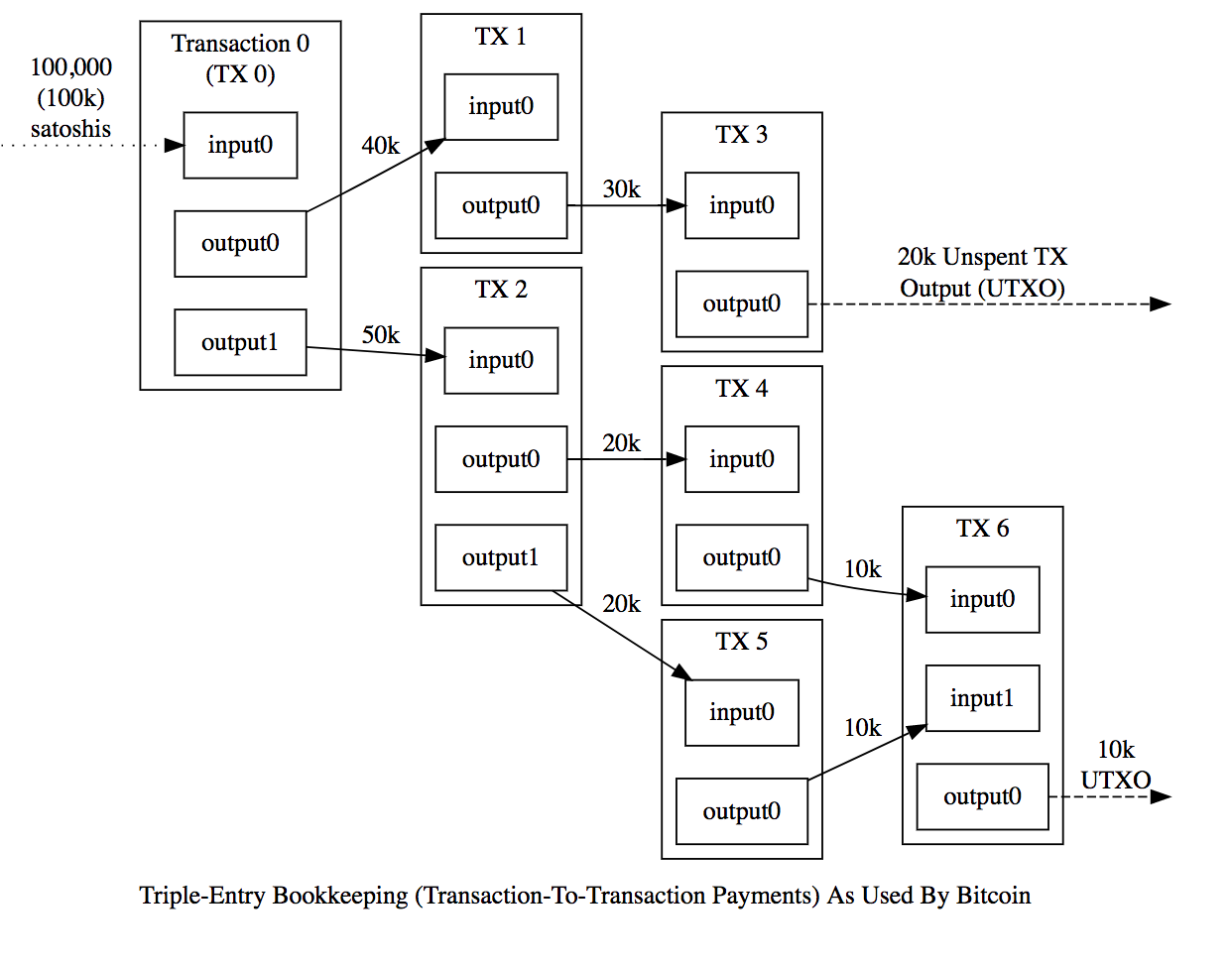 TRANSACTION
INPUT((coinid, value, owner))
OUTPUT((value, recipient))
Signature(of all input owners)
UTXO: Unspent Transaction Output
UTXO are stored as coins: Coinid: Hash of tx, index of output
Inputs must be UTXOs
Alternate: account model
Source: bitcoin.org
[Speaker Notes: UTXO vs account based
Scalability vs simplicity]
Week 5 - Transactions- network, mempool
Transaction is verified (signature and state)
Transaction is submitted to a node by a client
Transactions is stored in mempool & broadcasted to peers
Peers verify and broadcast the transaction
Transaction
NewTransactions
Transaction Mempool is of fixed size
Miner collects transactions from mempool (priority typically given to higher fees) and forms a block
getTransactions
transactions
Transaction fees
Blocks have a maximum size limit hence can fit limited number of transactions
Each transactions pays some tip to the miner who mines the transaction
Necessary for DoS resistance
Miners typically choose transactions with highest tip
Transaction fees = (Input - Output)
The fees are aggregated in the coinbase transaction
Week 6 - State handling and validation
Add transactions (added blocks), update state
Calculate blocks added and removed from Blockchain
Remove transactions (removed blocks), update state
New block added to blockchain
Each node maintains a UTXO database (state)
Check if tx inputs are in UTXO database (state validation)
When a new block arrives, it leads to reorganization of blockchain
Some transactions are added (typically the scenario)
Remove Input of the transaction from UTXO db, add outputs of tx to UTXO db
Some transactions are removed (if a fork is now the longest chain)
Remove output of transactions from UTXO db, add input of tx to UTXO db
Bootstrap-Initial Block Download (IBD)
Connect to a full node(called sync node)
Block-First IBD: Ask for all blocks in blockchain in order (using inv, getdata, blocks)
Header-First IBD:
Ask sync node for header chain (using getheaders, headers)
Upon receiving the longest header chain, ask other peers for their longest chain
Ask peers for complete blocks(using getblocks) starting for genesis
Getblocks can be done in parallel
Scripting language
Transactions more complex than input/output (sending money)
May want to create complex contracts (like escrow)
Bitcoin provides a scripting language
Stack based
Not Turing complete: No loops/recursion
256 OPCODES
Limited to prevent DoS attacks by transactions spending too much compute
Ethereum proposed EVM state machine to allow loops, compute costs money(gas), hence avoids DoS
[Speaker Notes: Stack based:This results that every instruction specified in the Bitcoin script is executed exactly once and in a linear fashion. Hence, there can be no implementation of loops in the Bitcoin scripting language.]
Scripting language – p2pkh
<sig>
<pubkey>
---------------
OP_DUP
OP_HASH160
<pubkeyhash?>
OP_EQUALVERIFY
OP_CHECKSIG
Redeeming transaction (Unlocking)
Referenced output transaction (UTXO input) (Locking)
Simple Payment Verification
Lite Client
	SPV node
	Only wants to verify a transaction



Download chain of block headers from main node
	header: nonce, prev hash, Merkle root
	periodically poll main nodes
	update if there is a longer chain
[Speaker Notes: Start demo: 

launch network, how many AWS EC2 nodes 
Show dashboard
 Discuss plots: throughput, latency, forking performance]
SPV Operations
Transaction inclusion in a block
	verify Merkle proof

Integrity of Block 
	Need to verify transaction with respect to UTXO state
	Use block depth as proxy

 	
Honest nodes need to control the network
[Speaker Notes: Start demo: 

launch network, how many AWS EC2 nodes 
Show dashboard
 Discuss plots: throughput, latency, forking performance]
[Speaker Notes: Start demo: 

launch network, how many AWS EC2 nodes 
Show dashboard
 Discuss plots: throughput, latency, forking performance]
Thank you